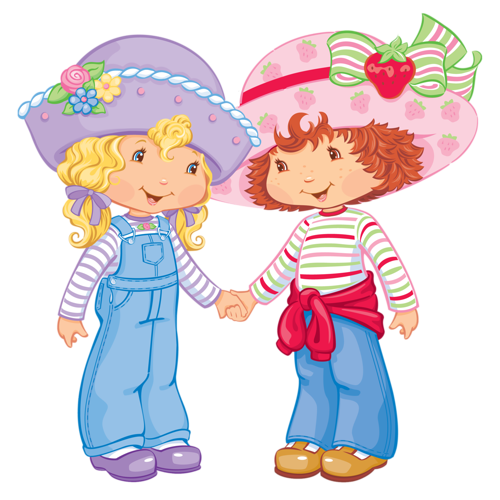 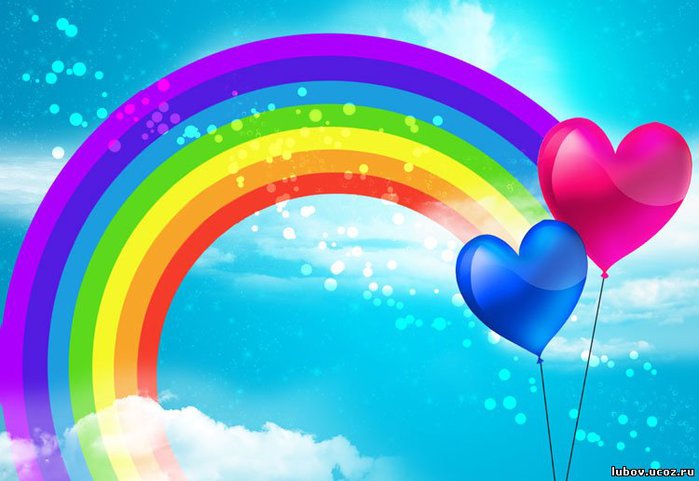 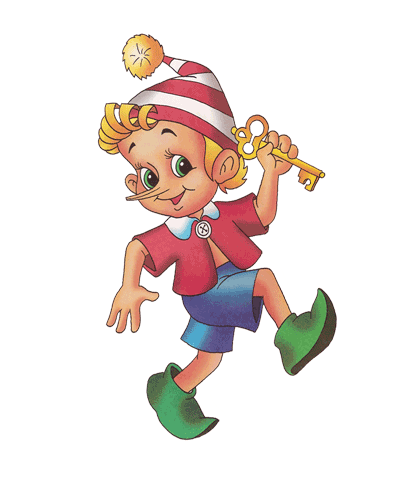 «Буратино в гостях у ребят» 1 часть
Выполнила : Орехова Н.А.
Воспитатель МКДОУ д/с №2 «Ласточка»
г.Семилуки
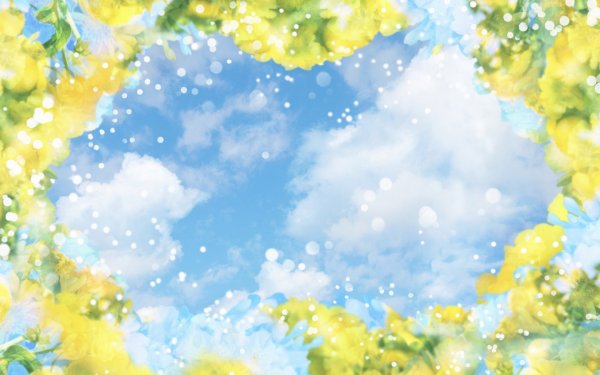 Цель.  Закрепить у детей полученные ранее знания
Задачи:
Обобщить и дополнить знания детей о геометрических фигурах (круг, квадрат,   овал, треугольник, прямоугольник).
Упражнять в соотнесении формы предметов с плоскостными геометрическими фигурами.
Развивать сенсорные способности  (восприятие цвета, формы, величины).
Развивать  мелкую моторику рук, координацию речи и движений, память, внимание.
Развивать у детей способность к мыслительным операциям, плоскостному моделированию.
Обогащать словарный запас детей.
Воспитывать у детей усидчивость и умение доводить начатое дело до конца.
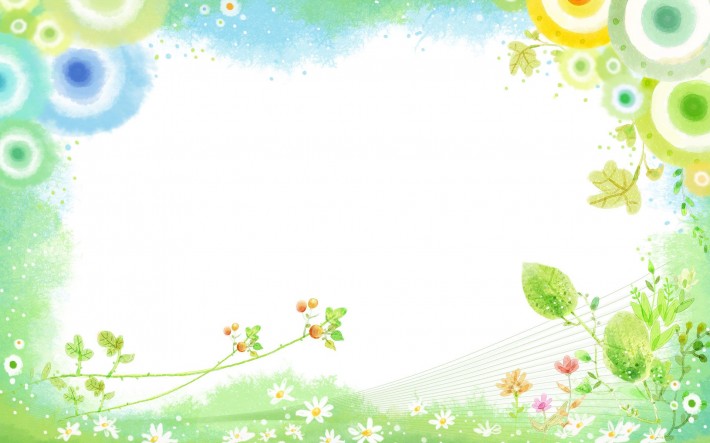 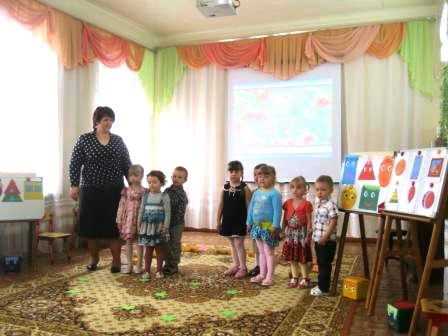 Воспитатель предлагает детям назвать вежливые слова и улыбнуться друг другу.
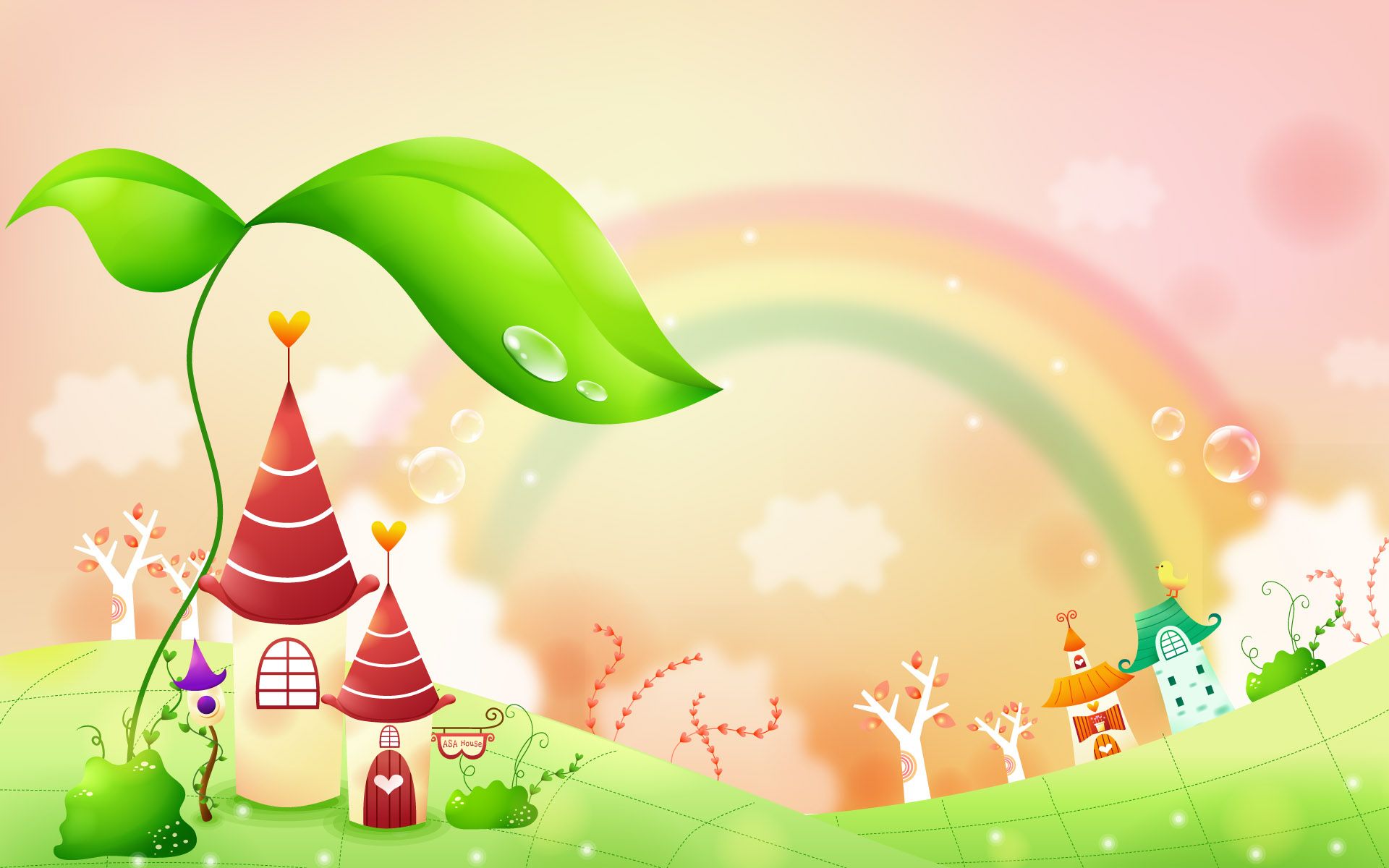 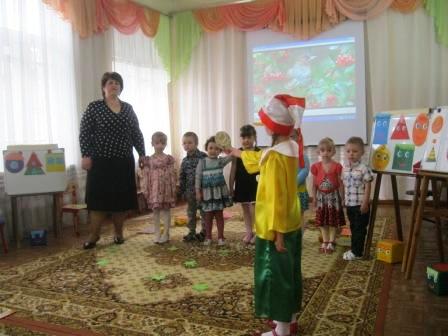 В детский сад приходит Буратино и говорит детям, что он все на свете знает. Даже знает, какой формы у него монетка, но затрудняется назвать. Дети подсказывают. 
Буратино говорит:                                         
- Я знал, просто не успел сказать.
Буратино сообщает детям, что он отправляется в волшебный город «Геометрических фигур».
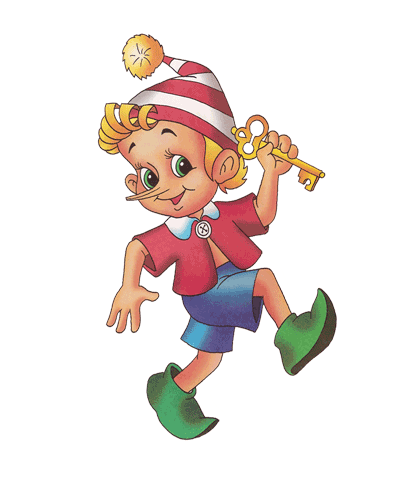 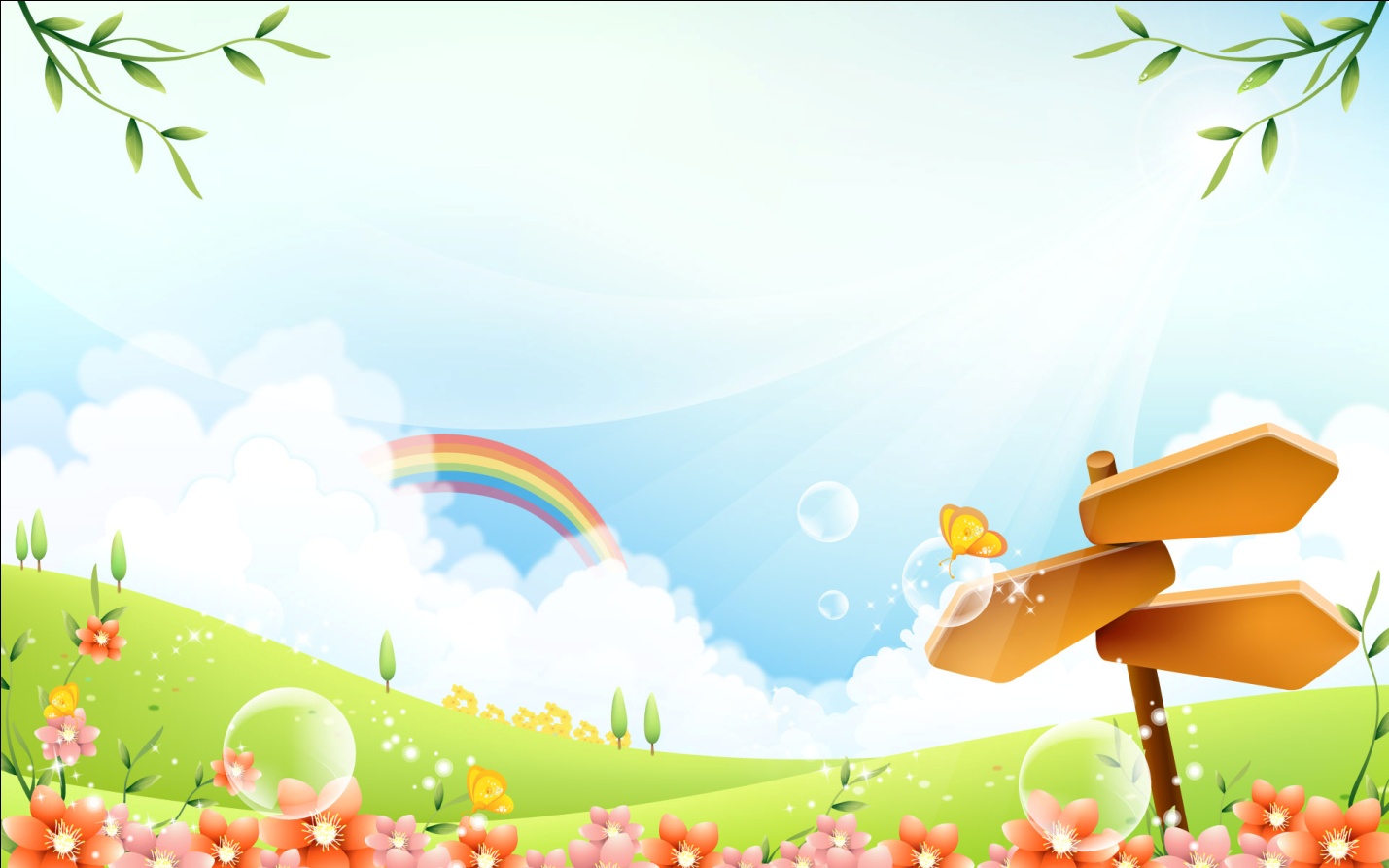 Д/ игра «Блоки Дьенеша»
На ковре, на самолете
Полетим, полетим.
Очутиться в новой сказке
Мы хотим, мы хотим!
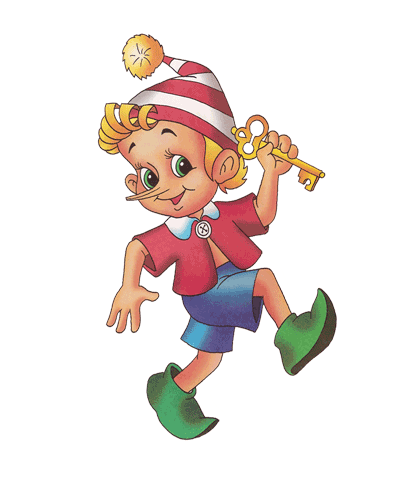 В городе встречают «Геометрические фигуры», которые приготовили задания:Назвать фигуры, чем отличается квадрат от прямоугольника, круг от треугольника?
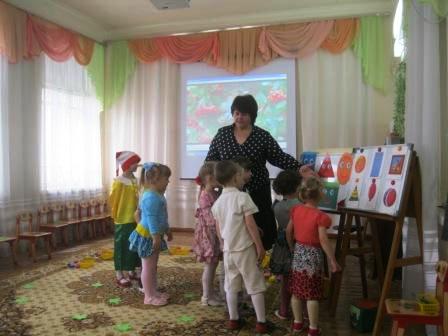 1. Полянка «Найди похожие»Задание: «Подобрать картинку с предметами, которые  похожи на ту или иную геометрическую фигуру».
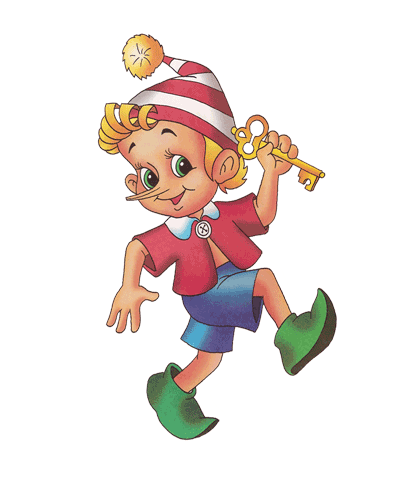 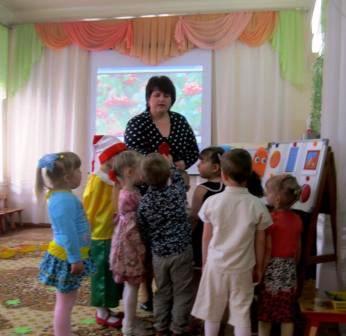 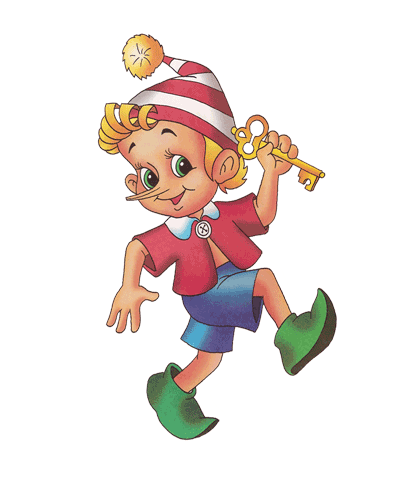 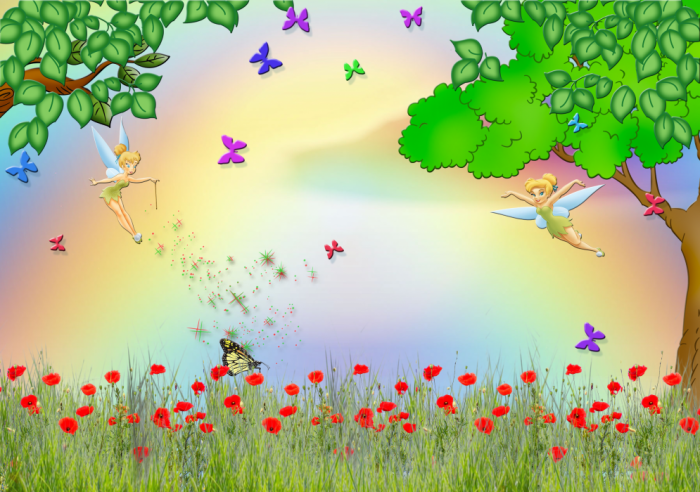 Д/ игра «Фонарики»
2. Полянка «Сложи фигурки»
Воспитатель говорит детям, что они попали в волшебный лес.
- На какие геометрические фигуры похожи деревья?
Воспитатель обращает внимание детей как тихо в лесу, не слышно пения птиц.
Задание: «Помогите нам вернуть птиц в лес. Жители города Геометрических Фигур».
Проводиться игра с «Фонариками» В. Воскобовича.
Когда дети выполнят задание -  зазвучит  птичье пение.
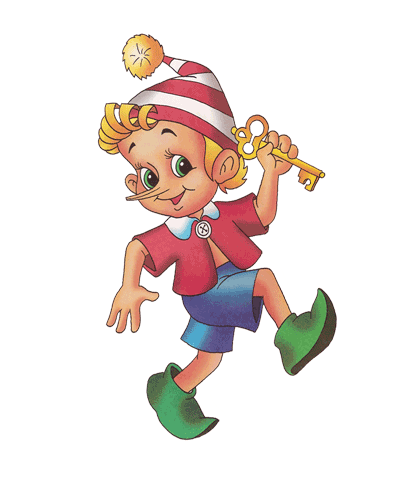 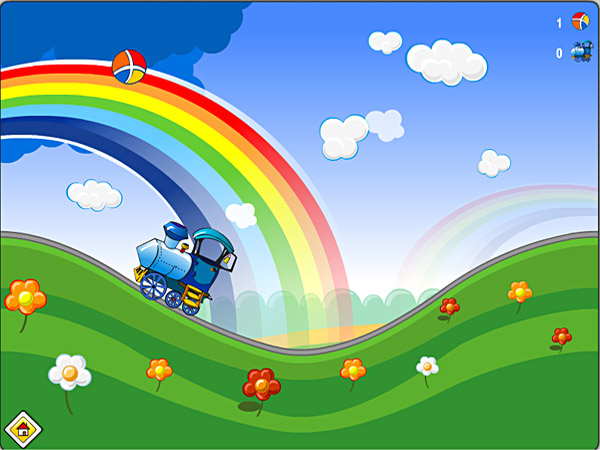 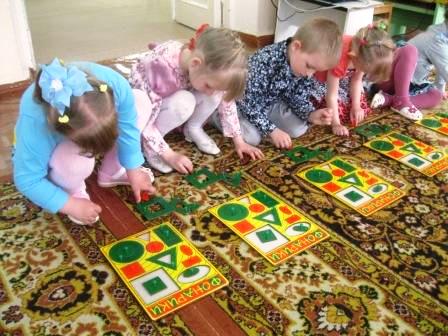 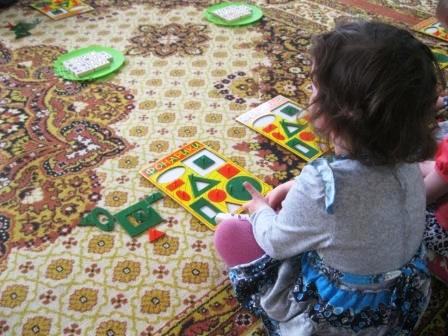 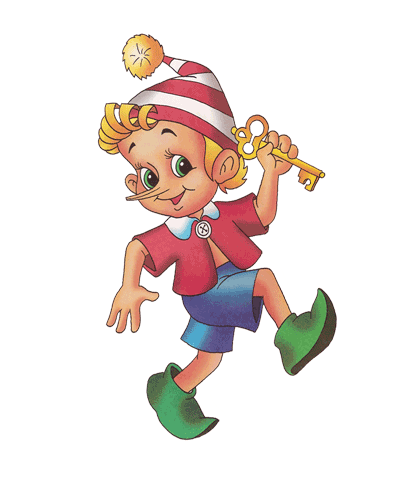